Навчальна дисципліна:«Вступ до телекомунікацій та радіотехніки»
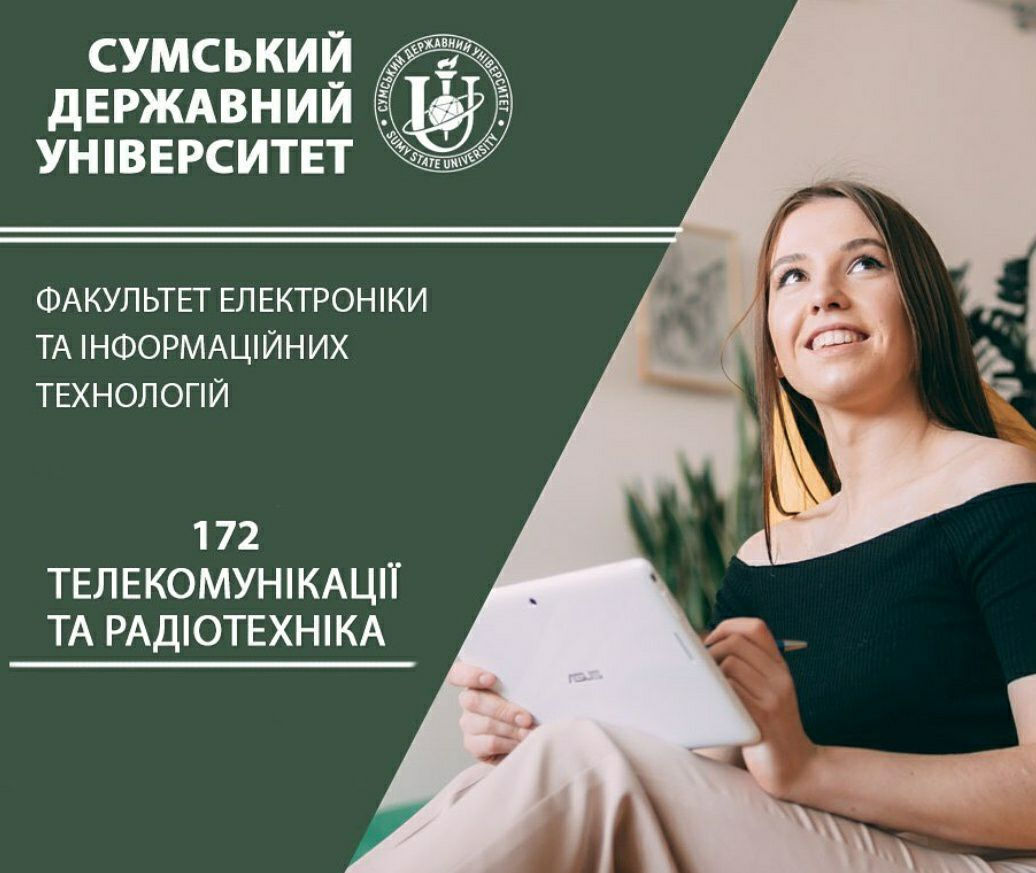 Лекція 10
«Канали зв’язку. Провідні та безпровідні канали»
Визначення каналу зв’язку, їх класифікація. 
Огляд провідних та безпровідних каналів зв’язку, їх призначення та характеристики.
Канал зв’язку— частина комунікаційної системи, яка зв'язує між собою джерело та приймач повідомлень.
 







Канал поширення сигналу може бути штучним, природним і комбінованим. У першому і (або) третьому випадку – це сукупність технічних засобів та середовища розповсюдження, що забезпечує передавання повідомлень від відправника до одержувача.
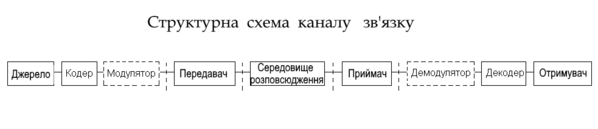 За середовищем розповсюдження сигналу
Оптичні
Електричні, які у своє чергу, можуть бути
дротовими (провідними)- (електричні дроти, кабелі);
бездротовими (безпровідними), тобто такими, що використовують електромагнітні хвилі, що поширюються в ефірі (радіоканали, інфрачервоні канали тощо).
За формою сигналу, що підлягає передачі / прийому
Аналогові - амплітуда сигналу має безперервну в часі форму будь-якої фізичної природи.
Цифрові - амплітуда у цифровій (дискретній, імпульсній) формі сигналів будь-якої фізичної природи.
Щодо засобів каналоутворення
радіо-
радіорелейні
тропосферні
проводові
космічні (супутникові), тощо 
Щодо засекречування / кодування сигналу
засекречені / закодовані:
тимчасової стійкості (зашумлені)
гарантованої стійкості
відкриті
 За кінцевими джерелами сигналу
телефонні
телеграфні
відео
За часом комутації
Комутовані— тимчасові, створюються лише тимчасово для передачі. Після закінчення передачі і роз'єднаності знищуються.
Некомутовані (оперативні)— створюються на тривалий час з певними постійними характеристиками.Їх ще називають виділеними.
Відносно швидкості передавання сигналу
Середньошвидкісні (від 2400—9600 біт/с) використовують у телефонних (аналогових) каналах зв'язку, на нових станціях 14—56 Кбіт/с.
Середньошвидкісні канали використовуються провідні лінії зв'язку(групи паралельних чи скручених дротів вита пара).
Високошвидкісні (понад 56 Кбіт/с) називають широкосмуговими. Для передачі використовуються спеціальні кабелі: екрановані і неекрановані, коаксіальні, оптоволоконні, радіоканали.
Бездротові лінії зв'язку
У бездротових каналах передача інформації здійснюється на основі поширення радіохвиль. Бездротові лінії зв'язку (радіоканали наземного і супутникового зв'язку) утворюються за допомогою передавача і приймача радіохвиль. 
Існує велика кількість різних типів радіоканалів, що відрізняються як використовуваним частотним діапазоном, так і дальністю каналу.